หน่วยการเรียนรู้ที่ ๒
(โดย คุณครูจิระภา ตราโชว์)
“การถอดคำประพันธ์”
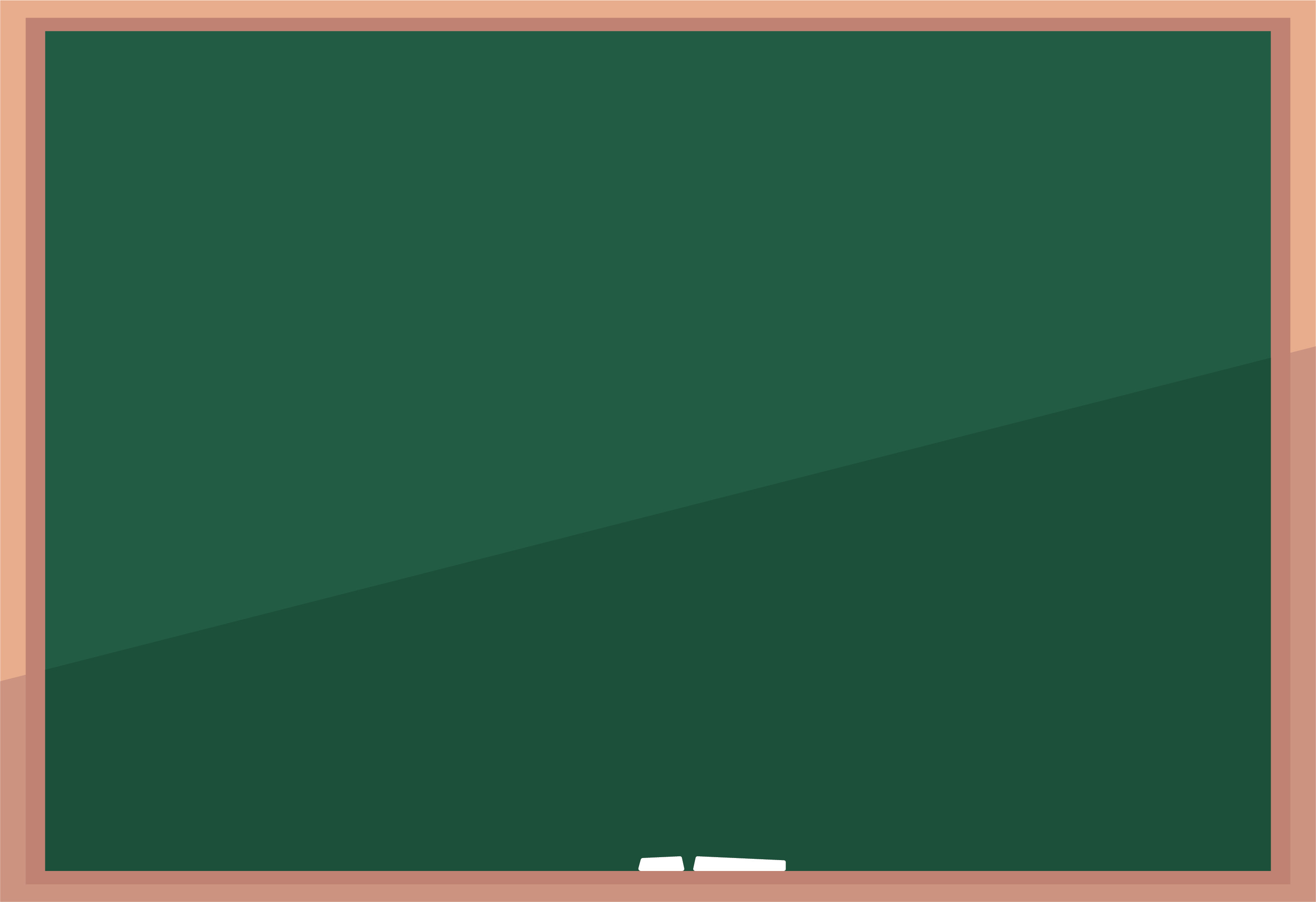 “เดือนสิบเอ็ดเสร็จธุระพระวสา	รับกฐินภิญโญโมทนา			ชุลีลาลงเรือเหลืออาศัย
	ออกจากวัดทัศนาดูอาวาส		เมื่อตรุษสารทพระพรรษาได้อาศัย
	สามฤดูอยู่ดีไม่มีภัย			มาจำไกลอารามเมื่อยามเย็น
	โอ้อาวาสราชบุรณะพระวิหาร		แต่นี้นานนับทิวาจะมาเห็น
	เหลือรำลึกนึกหน้าน้ำตากระเด็น	เพราะขุกเข็ญคนพาลมารานทาง
	จะยกหยิบธิบดีเป็นที่ตั้ง		ก็ใช้ถังแทนสัดเห็นขัดขวาง
	จึ่งอำลาอาวาสนิราศร้าง		มาอ้างว้างวิญญาณ์ในสาคร”
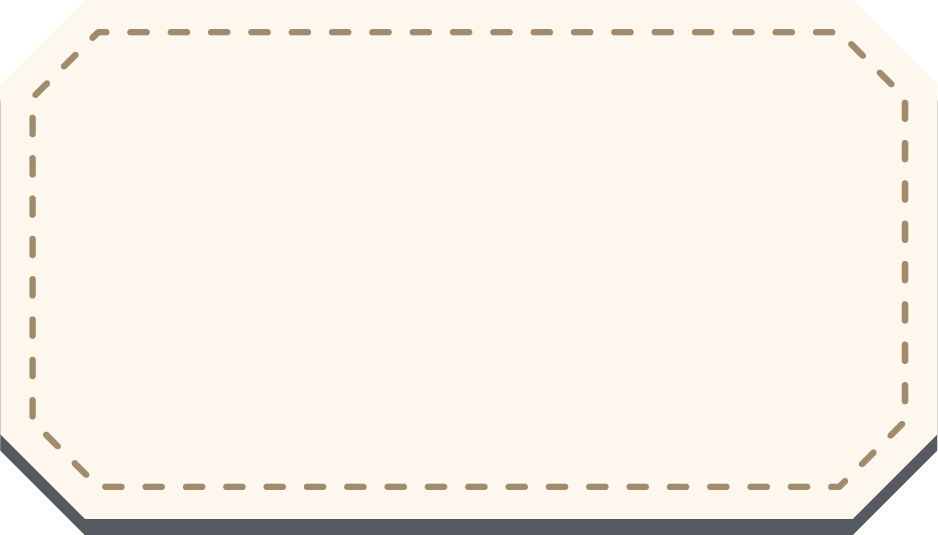 ถอดคำประพันธ์ได้ว่า ถึงเดือน ๑๑ ซึ่งออกจากการจำพรรษาแล้ว เมื่อรับกฐินอย่างยินดีเสร็จแล้วก็ต้องลงเรือไปด้วยความเศร้าโศก ออกจากวัดก็มองดูวัดที่เคยอาศัยอยู่เมื่อปีที่ผ่านมา อีกทั้ง ๓ ฤดูที่อยู่มาก็ไม่มีอะไรมากวนใจ อีกทั้งวัดราชบุรณะพระวิหารนี้คงอีกนานกว่าจะได้มาเห็น นึกแล้วเศร้าใจยิ่งนักทั้งนี้เป็นเพราะมีคนพาลมารังแกใส่ร้าย คิดจะให้ผู้ใหญ่คอยช่วยเหลือท่านก็ไม่มีความยุติธรรม จึงต้องอำลาวัดไปจนต้องมาอ้างว้างอยู่กลางสายน้ำ
ถอดคำประพันธ์
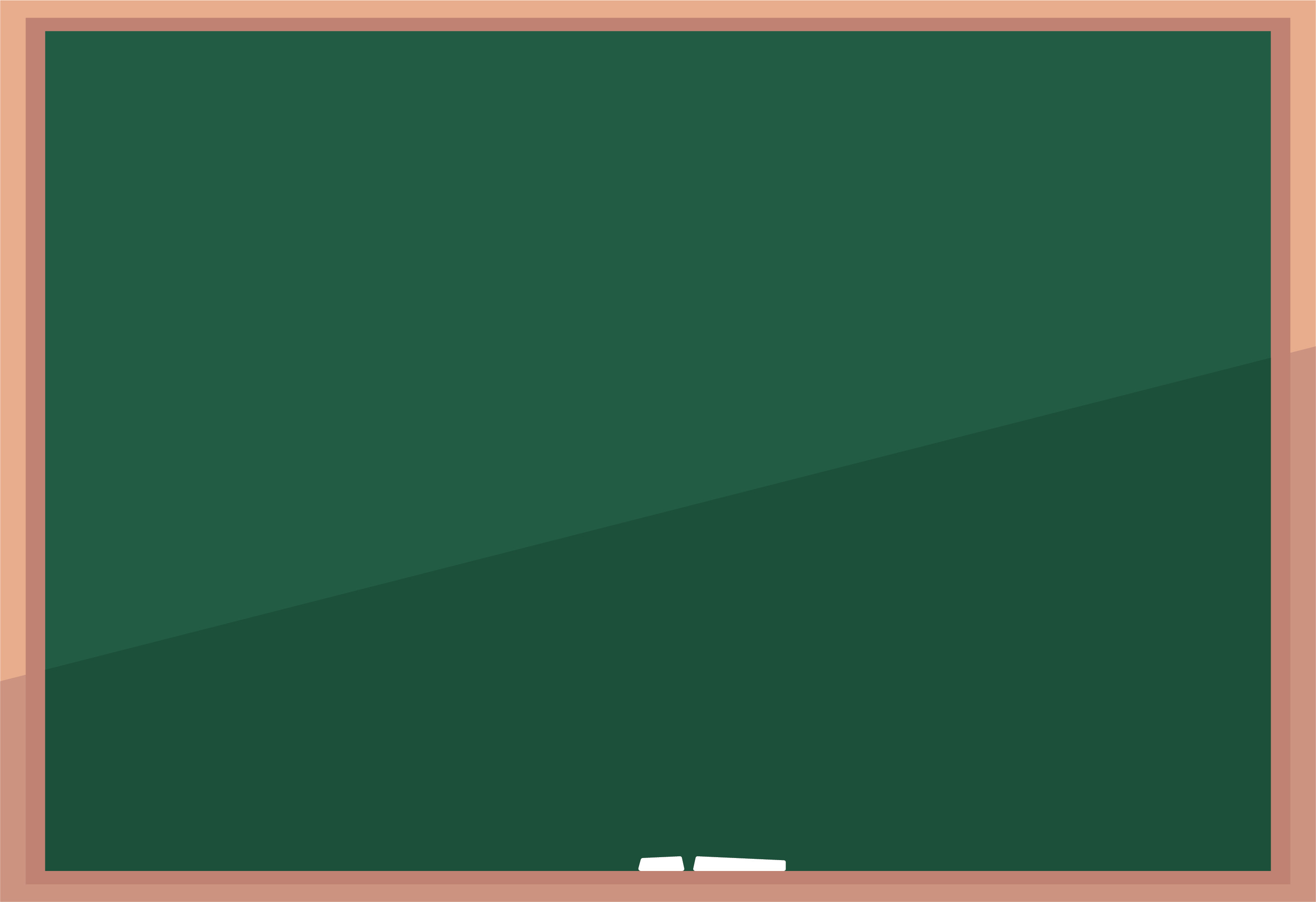 ถึงหน้าวังดังหนึ่งใจจะขาด 		คิดถึงบาทบพิตรอดิศร
	โอ้ผ่านเกล้าเจ้าประคุณของสุนทร 		แต่ปางก่อนเคยเฝ้าทุกเช้าเย็น
	พระนิพพานปานประหนึ่งศีรษะขาด 		ด้วยไร้ญาติยากแค้นถึงแสนเข็ญ
	ทั้งโรคซ้ำกรรมซัดวิบัติเป็น 			ไม่เล็งเห็นที่ซึ่งจะพึ่งพา
	จะสร้างพรตอตส่าห์ส่งส่วนบุญถวาย 		ประพฤติฝ่ายสมถะทั้งวสา
	เป็นสิ่งของฉลองคุณมุลิกา 			ขอเป็นข้าเคียงบาททุกชาติไป
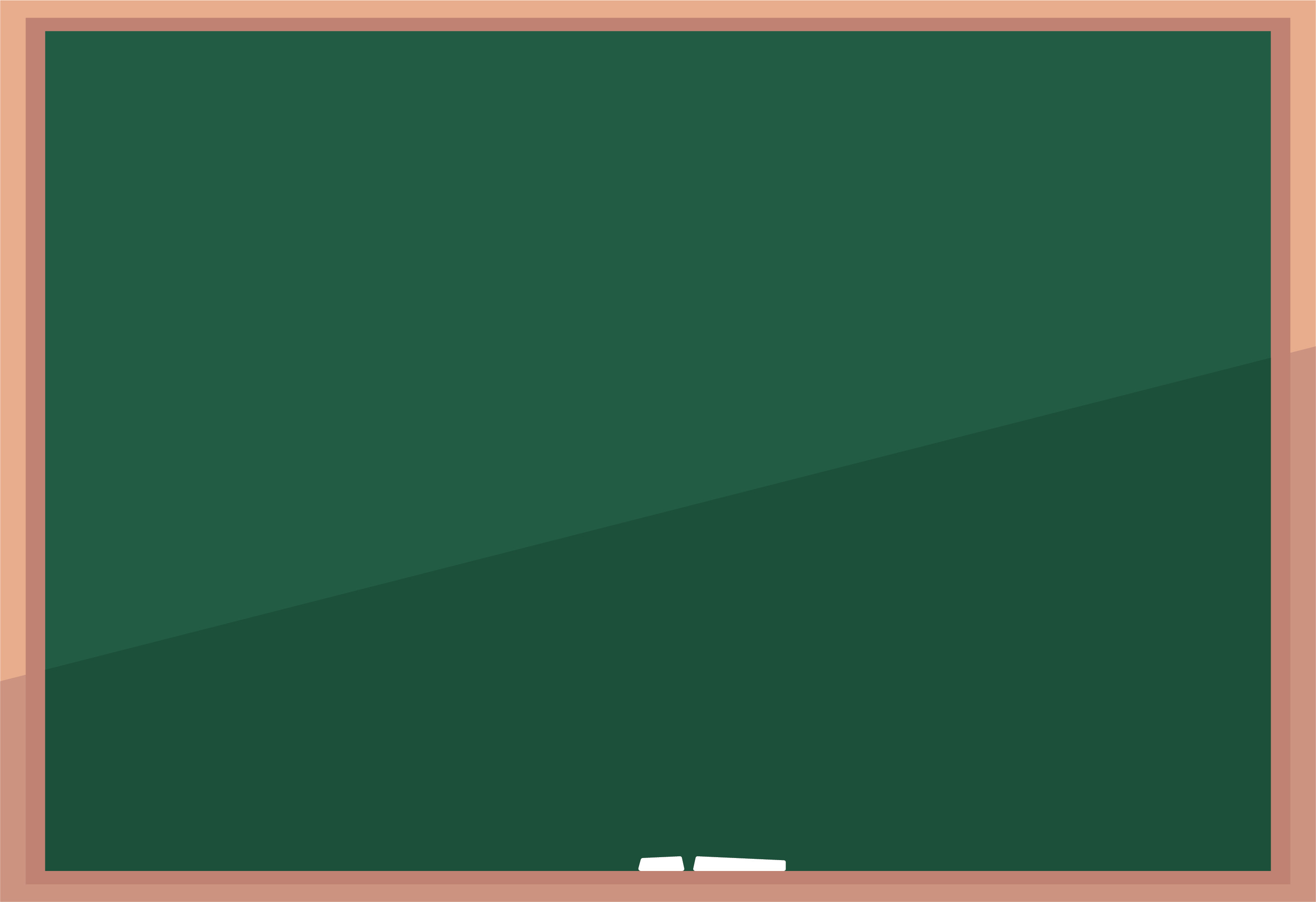 ถึงหน้าแพแลเห็นเรือที่นั่ง 		คิดถึงครั้งก่อนมาน้ำตาไหล
	เคยหมอบรับกับพระจมื่นไวย 			แล้วลงในเรือที่นั่งบัลลังก์ทอง
	เคยทรงแต่งแปลงบทพจนารถ 		เคยรับราชโองการอ่านฉลอง
	จนกฐินสิ้นแม่น้ำในลำคลอง 			มิได้ข้องเคืองขัดหัทยา
	เคยหมอบใกล้ได้กลิ่นสุคนธ์ตรลบ 		ละอองอบรสรื่นชื่นนาสา
	สิ้นแผ่นดินสิ้นรสสุคนธา 			วาสนาเราก็สิ้นเหมือนกลิ่นสุคนธ์
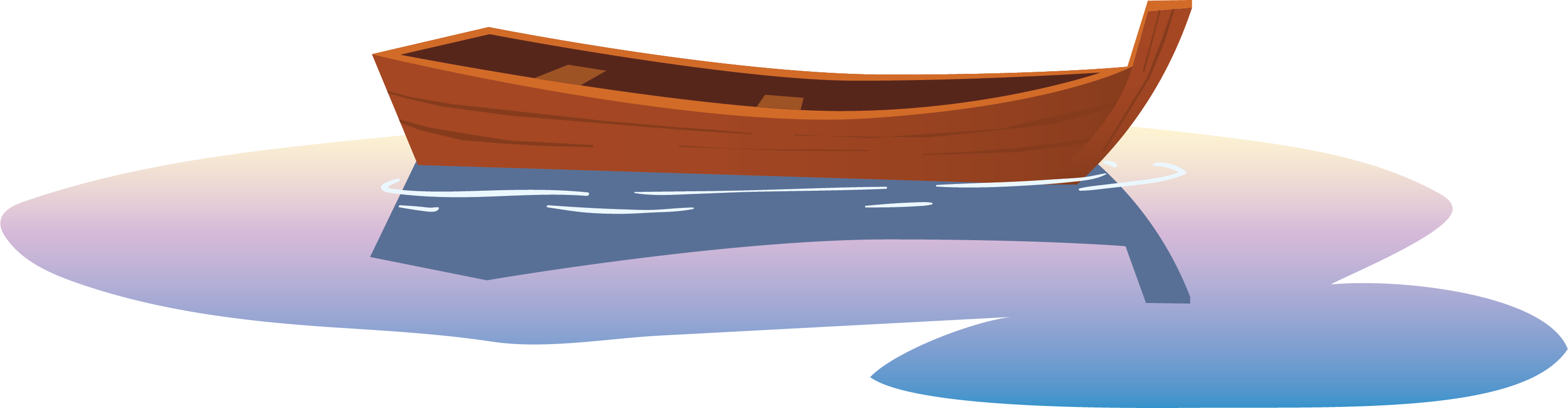 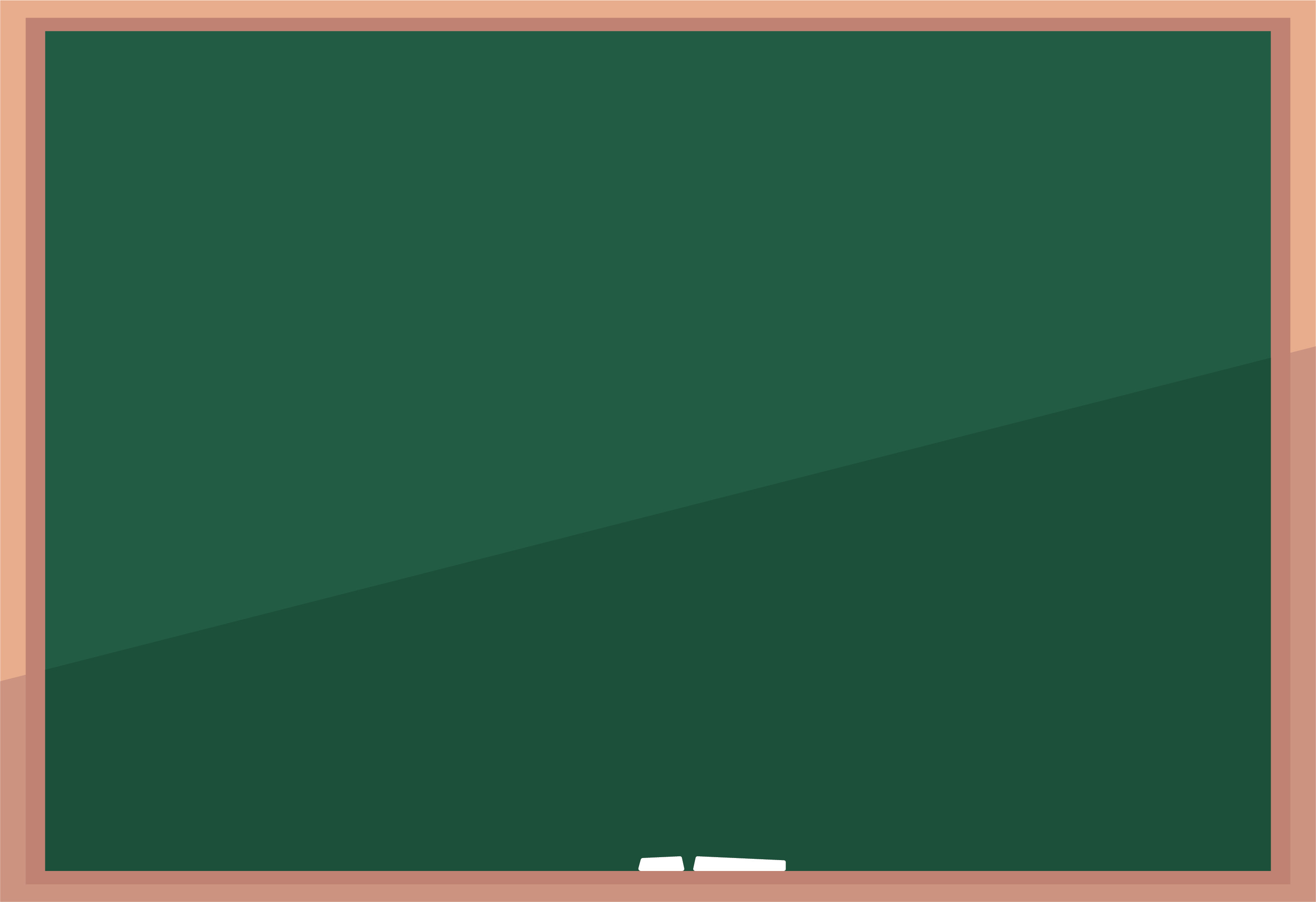 มาถึงบางธรณีทวีโศก 		ยามวิโยคยากใจให้สะอื้น
	โอ้สุธาหนาแน่นเป็นแผ่นพื้น 		ถึงสี่หมื่นสองแสนทั้งแดนไตร
	เมื่อเคราะห์ร้ายกายเราก็เท่านี้ 	ไม่มีที่พสุธาจะอาศัย
	ล้วนหนามเหน็บเจ็บแสบคับแคบใจ 	เหมือนนกไร้รังเร่อยู่เอกา
  		ถึงเกร็ดย่านบ้านมอญแต่ก่อนเก่า ผู้หญิงเกล้ามวยงามตามภาษา
	เดี๋ยวนี้มอญถอนไรจุกเหมือนตุ๊กตา 	ทั้งผัดหน้าจับเขม่าเหมือนชาวไทย
	โอ้สามัญผันแปรไม่แท้เที่ยง 		เหมือนอย่างเยี่ยงชายหญิงทิ้งวิสัย
	นี่หรือจิตคิดหมายมีหลายใจ 		ที่จิตใครจะเป็นหนึ่งอย่าพึงคิด ฯ
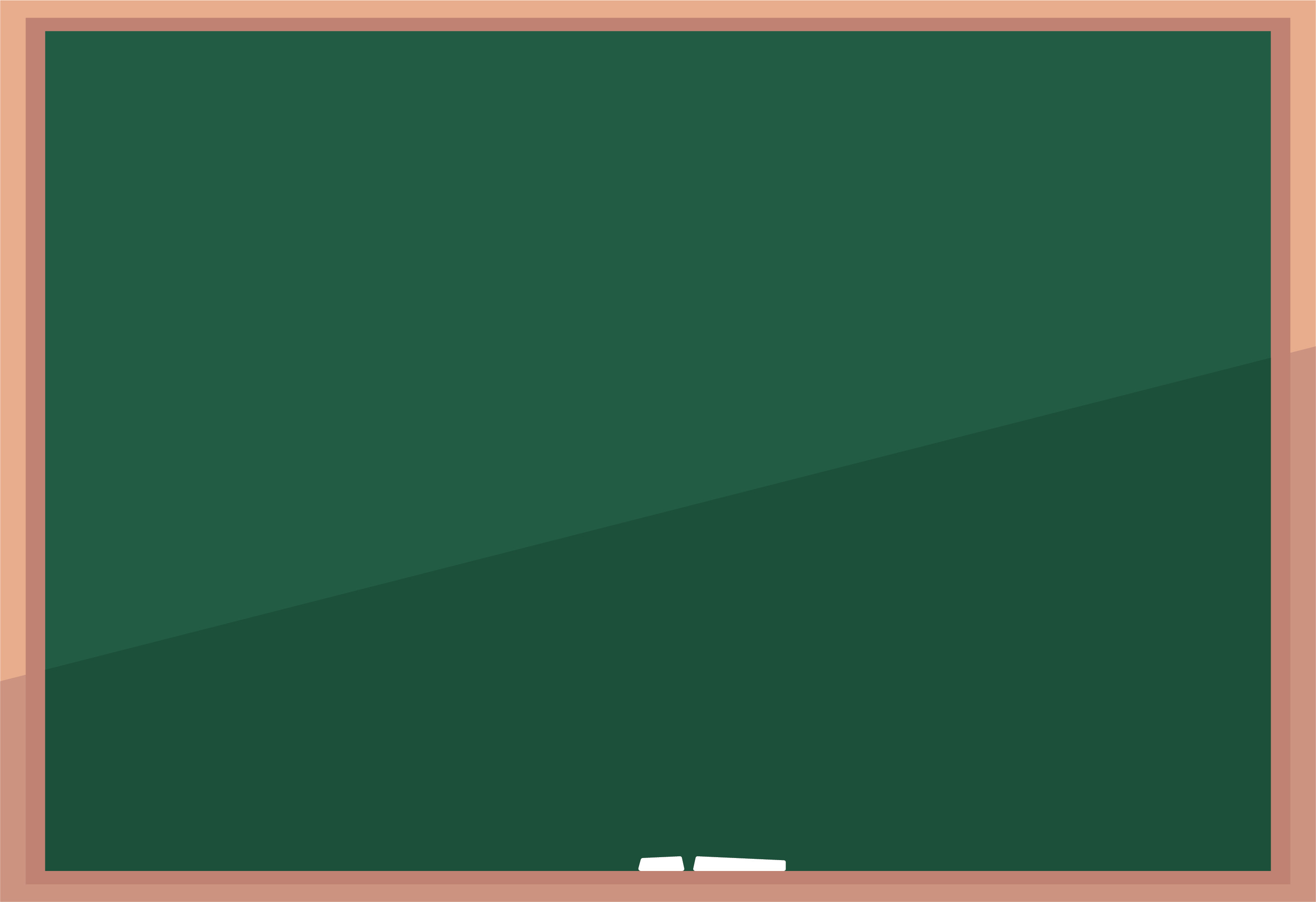 ถึงบางพูดพูดดีเป็นศรีศักดิ์ 	มีคนรักรสถ้อยอร่อยจิต
	แม้นพูดชั่วตัวตายทำลายมิตร 	จะชอบผิดในมนุษย์เพราะพูดจา
		ถึงบ้านใหม่ใจจิตก็คิดอ่าน 	จะหาบ้านใหม่มาดเหมือนปรารถนา
	ขอให้สมคะเนเถิดเทวา 		จะได้ผาสุกสวัสดิ์กำจัดภัย
		ถึงบางเดื่อโอ้มะเดื่อเหลือประหลาด 	บังเกิดชาติแมลงหวี่มีในไส้
	เหมือนคนพาลหวานนอกย่อมขมใน 		อุปไมยเหมือนมะเดื่อเหลือระอา
		ถึงบางหลวงเชิงรากเหมือนจากรัก 	สู้เสียศักดิ์สังวาสพระศาสนา
	เป็นล่วงพ้นรนราคราคา 			ถึงนางฟ้าจะมาให้ไม่ไยดี
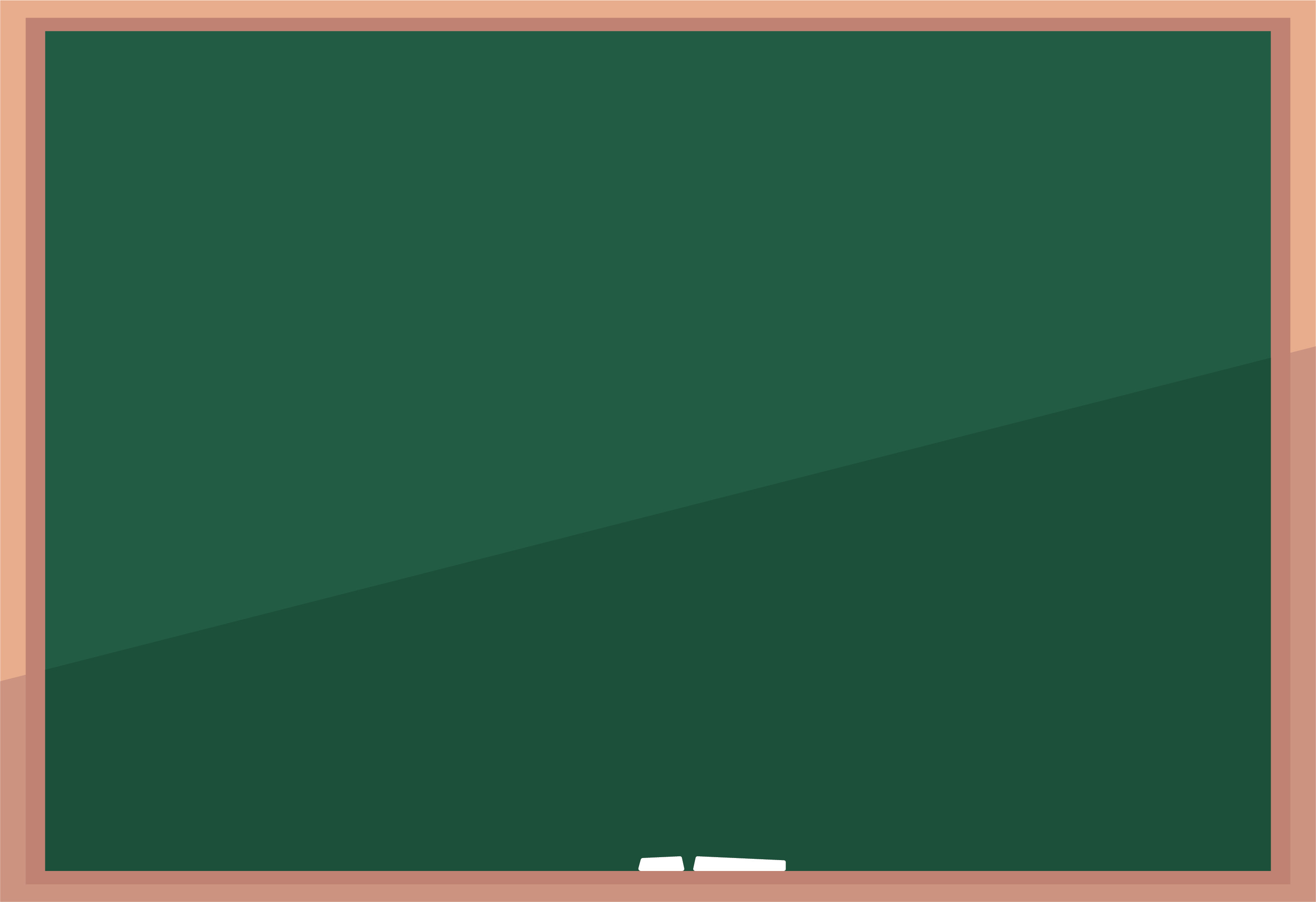 ถึงสามโคกโศกถวิลถึงปิ่นเกล้า พระพุทธเจ้าหลวงบำรุงซึ่งกรุงศรี
	ประทานนามสามโคกเป็นเมืองตรี 	ชื่อปทุมธานีเพราะมีบัว
	โอ้พระคุณสูญลับไม่กลับหลัง 		แต่ชื่อตั้งก็ยังอยู่เขารู้ทั่ว
	แต่เรานี้ที่สุนทรประทานตัว 		ไม่รอดชั่วเช่นสามโคกยิ่งโศกใจ
	สิ้นแผ่นดินสิ้นนามตามเสด็จ 		ต้องเที่ยวเตร็ดเตรหาที่อาศัย
	แม้นกำเนิดเกิดชาติใดใด 		ขอให้ได้เป็นข้าฝาธุลี
	สิ้นแผ่นดินขอให้สิ้นชีวิตบ้าง 		อย่ารู้ร้างบงกชบทศรี
	เหลืออาลัยใจตรมระทมทวี 		ทุกวันนี้ก็ซังตายทรงกายมา
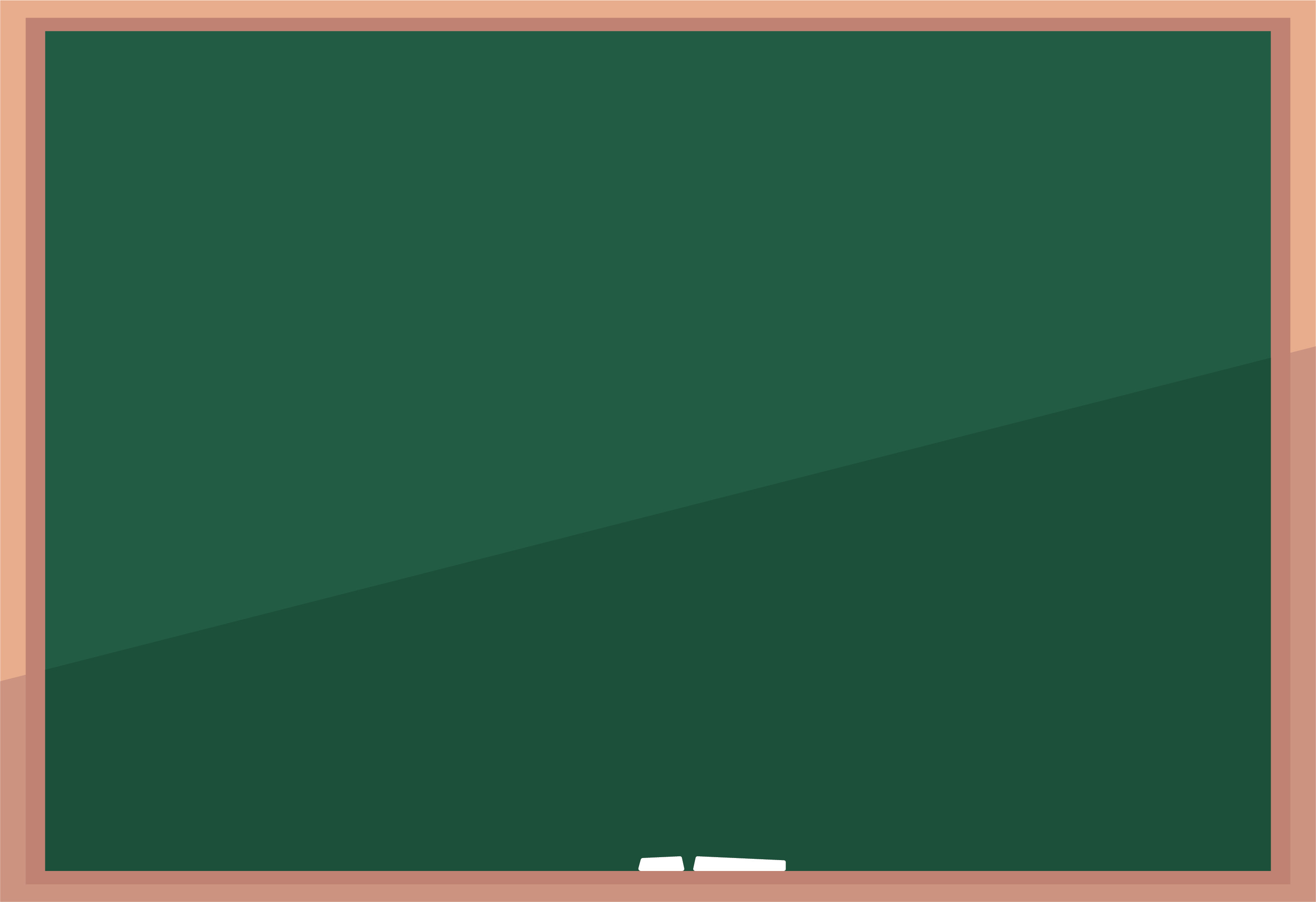 ถึงบ้านงิ้วเห็นแต่งิ้วละลิ่วสูง 	ไม่มีฝูงสัตว์สิงกิ่งพฤกษา
	ด้วยหนามดกรกดาษระดะตา 		นึกก็น่ากลัวหนามขามขามใจ
	งิ้วนรกสิบหกองคุลีแหลม 		ดังขวากแซมเสี้ยมแทรกแตกไสว
	ใครทำชู้คู่ท่านครั้นบรรลัย 		ก็ต้องไปปีนต้นน่าขนพอง
	เราเกิดมาอายุเพียงนี้แล้ว 		ยังคลาดแคล้วครองตัวไม่มัวหมอง
	ทุกวันนี้วิปริตผิดทำนอง 		เจียนจะต้องปืนบ้างหรืออย่างไร